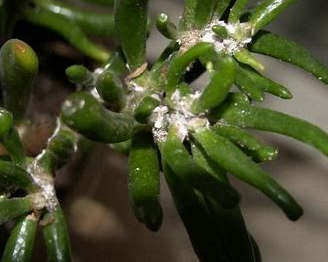 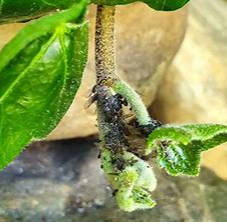 Plantenziekten
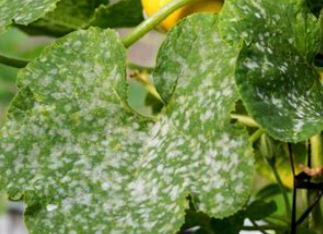 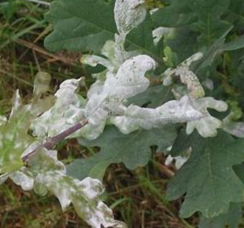 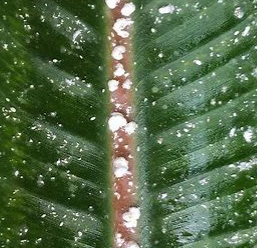 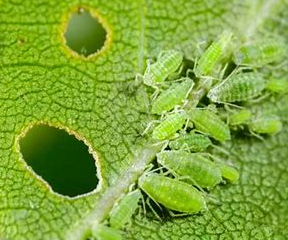 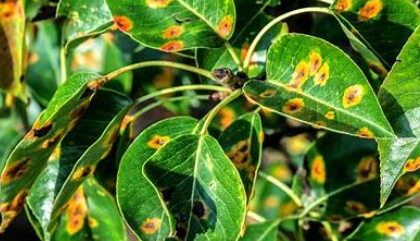 PLANTENZIEKTEN

Verdelen in drie grote groepen:
Infecties:	veroorzaakt door schimmels, bacteriën en virussen

Aantasting door dieren:		zoals insecten, spinachtigen en aaltjes

Schade door verkeerde behandeling:	onjuiste standplaats, waardoor oa gebrekziekten of						overmaat verschijnselen kunnen optreden


Voor een juiste behandeling is het van belang een ziekte of aantasting te herkennen. Dat gebeurt aan de hand van het schadebeeld.
Infecties
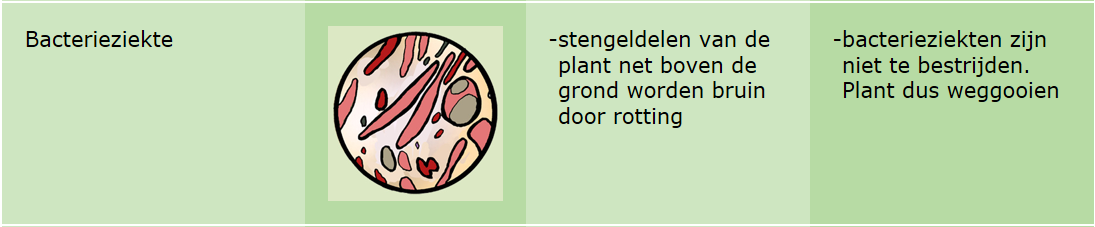 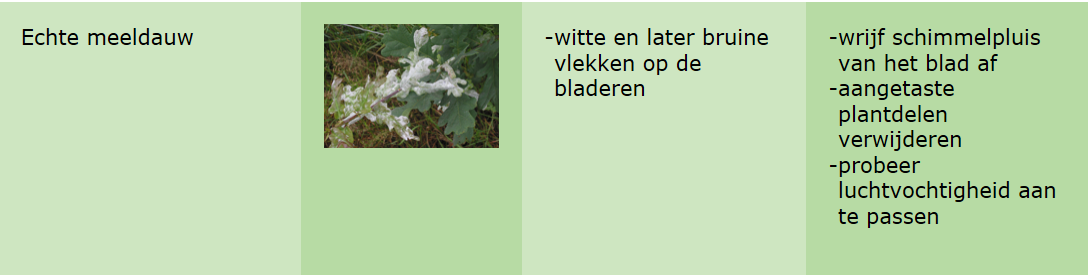 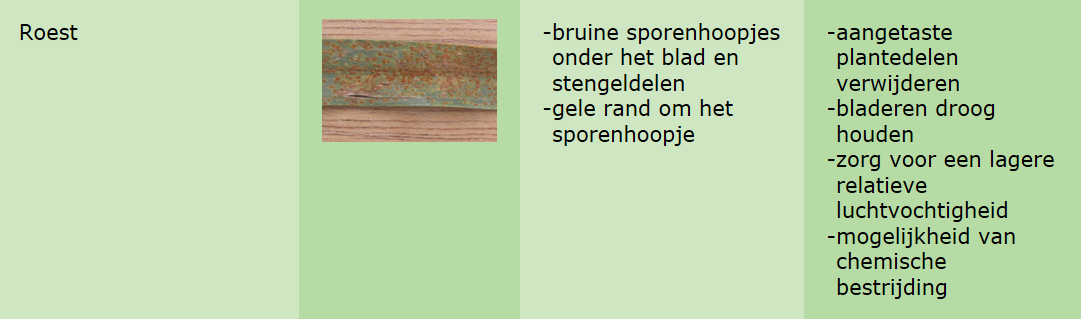 Aantasting door dieren
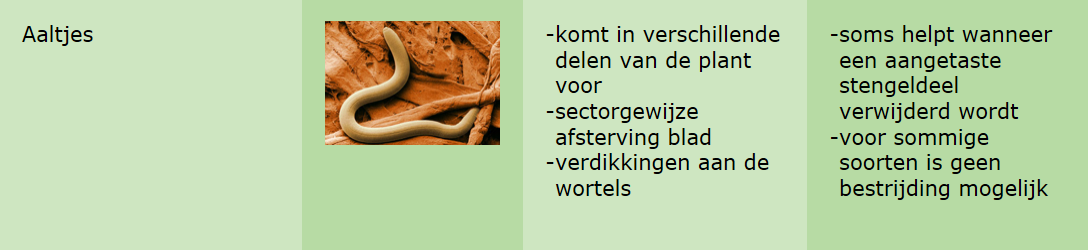 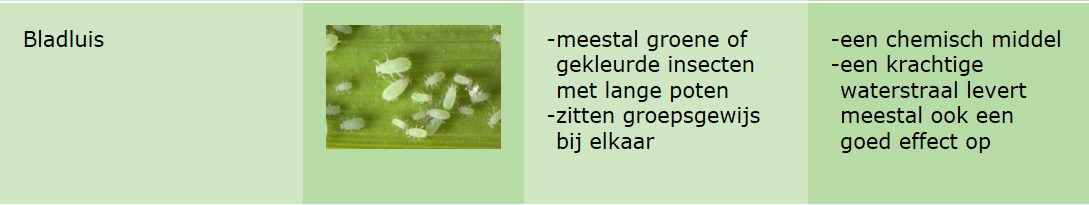 - plakkerig blad
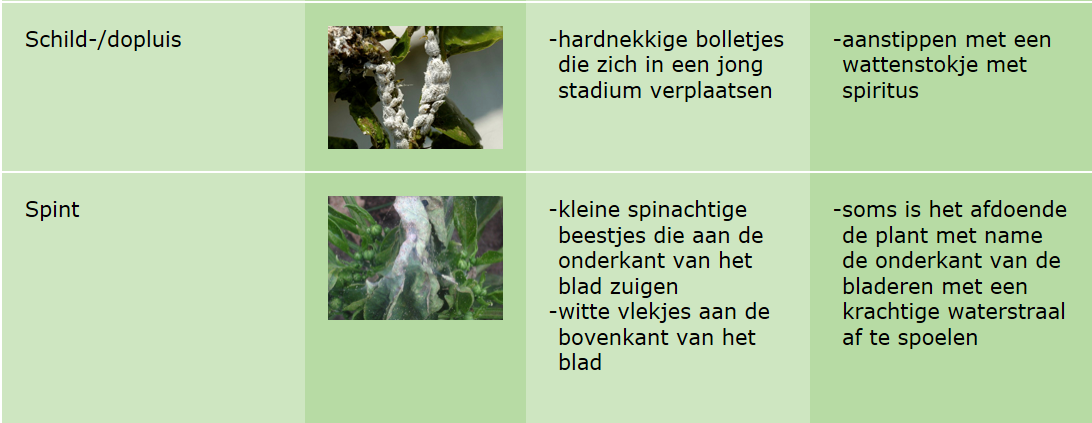 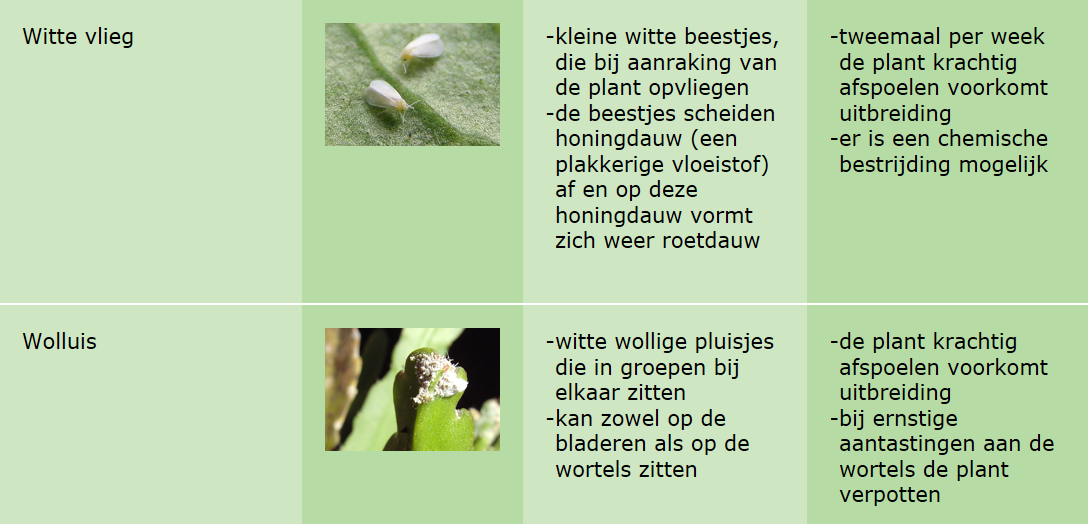 Verkeerde behandeling
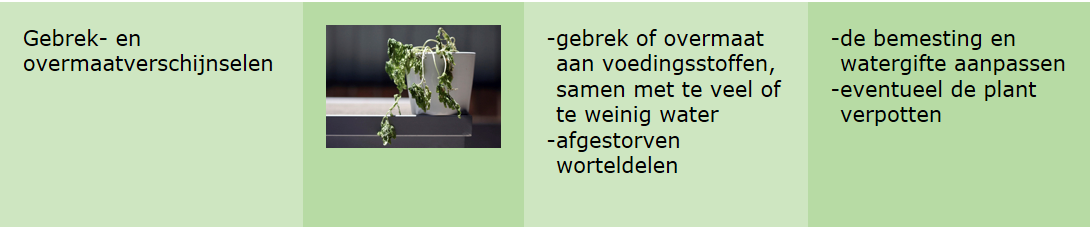 Bestrijding van schadebeelden
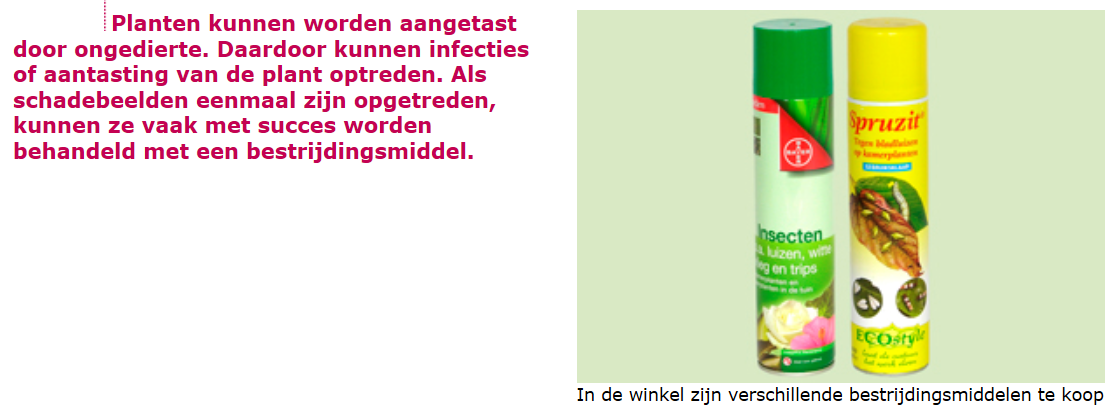 Milieuvriendelijke en chemische  bestrijdingsmiddelen
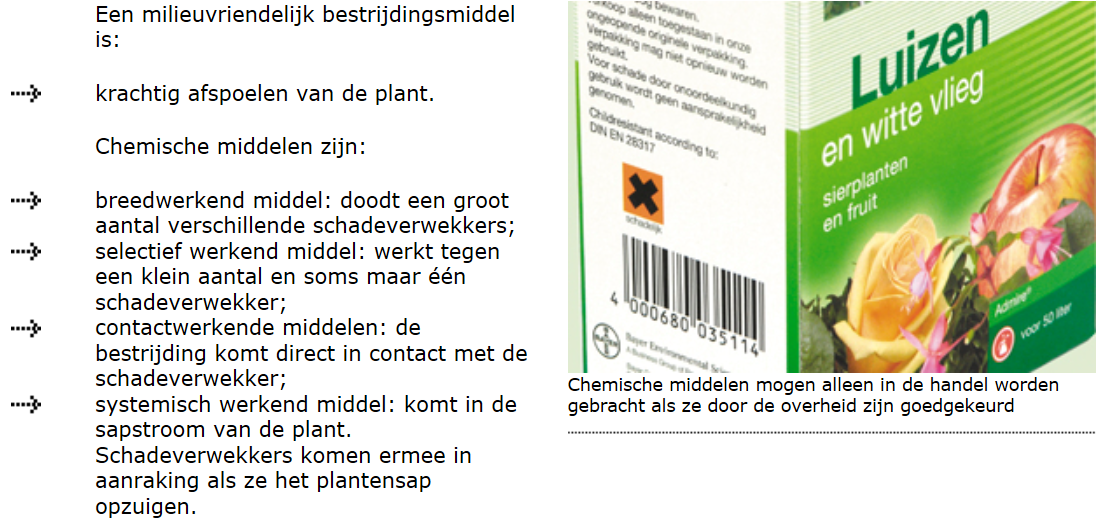 Verpakkingen
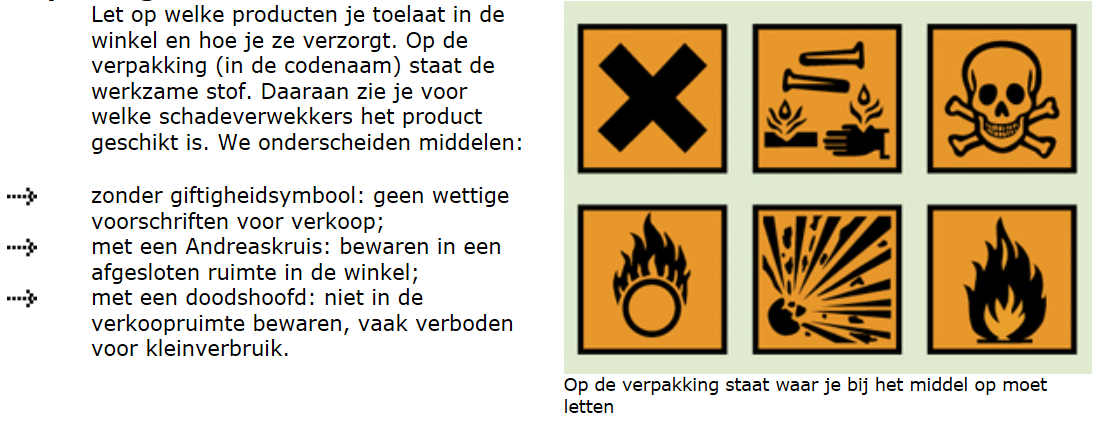 Gebruiksvormen van bestrijdingsmiddelen
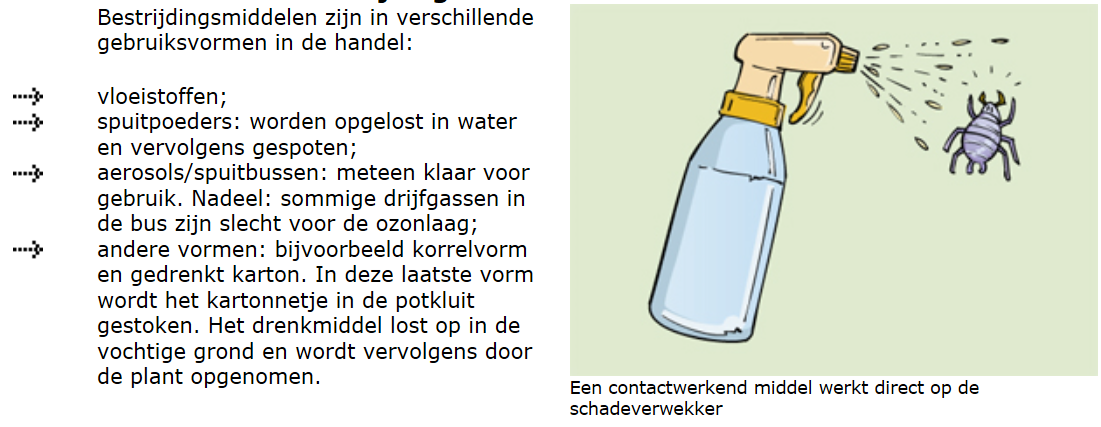 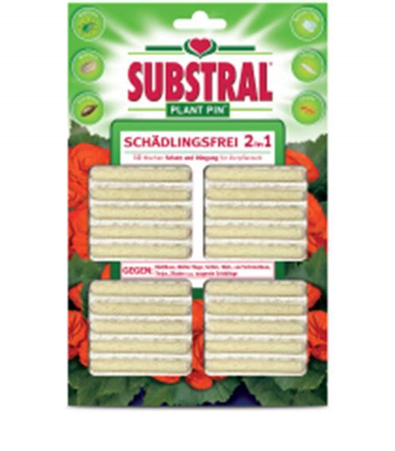 Plantpin: 
kartonnen kaartjes met een bestrijdingsmiddel erop.